PHÒNG GIÁO DỤC VÀ ĐÀO TẠO QUẬN LONG BIÊN
TRƯỜNG  MẦM NON HOA MỘC LAN
LÀM QUEN VĂN HỌC
`( Trần Đăng Khoa)
Lứa tuổi: Mẫu giáo bé
Trẻ hát bài: “ Em đi mẫu giáo”
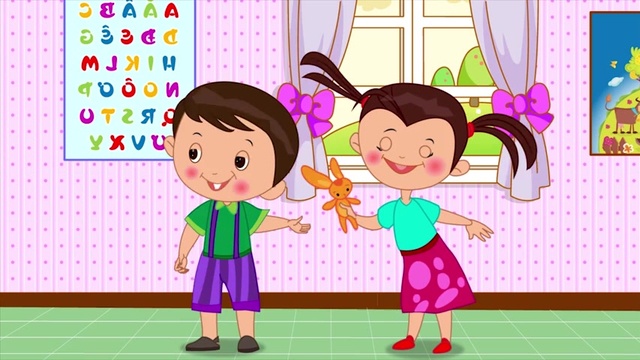 Cô cho trẻ xem 1 số hình ảnh về : Tình bạn
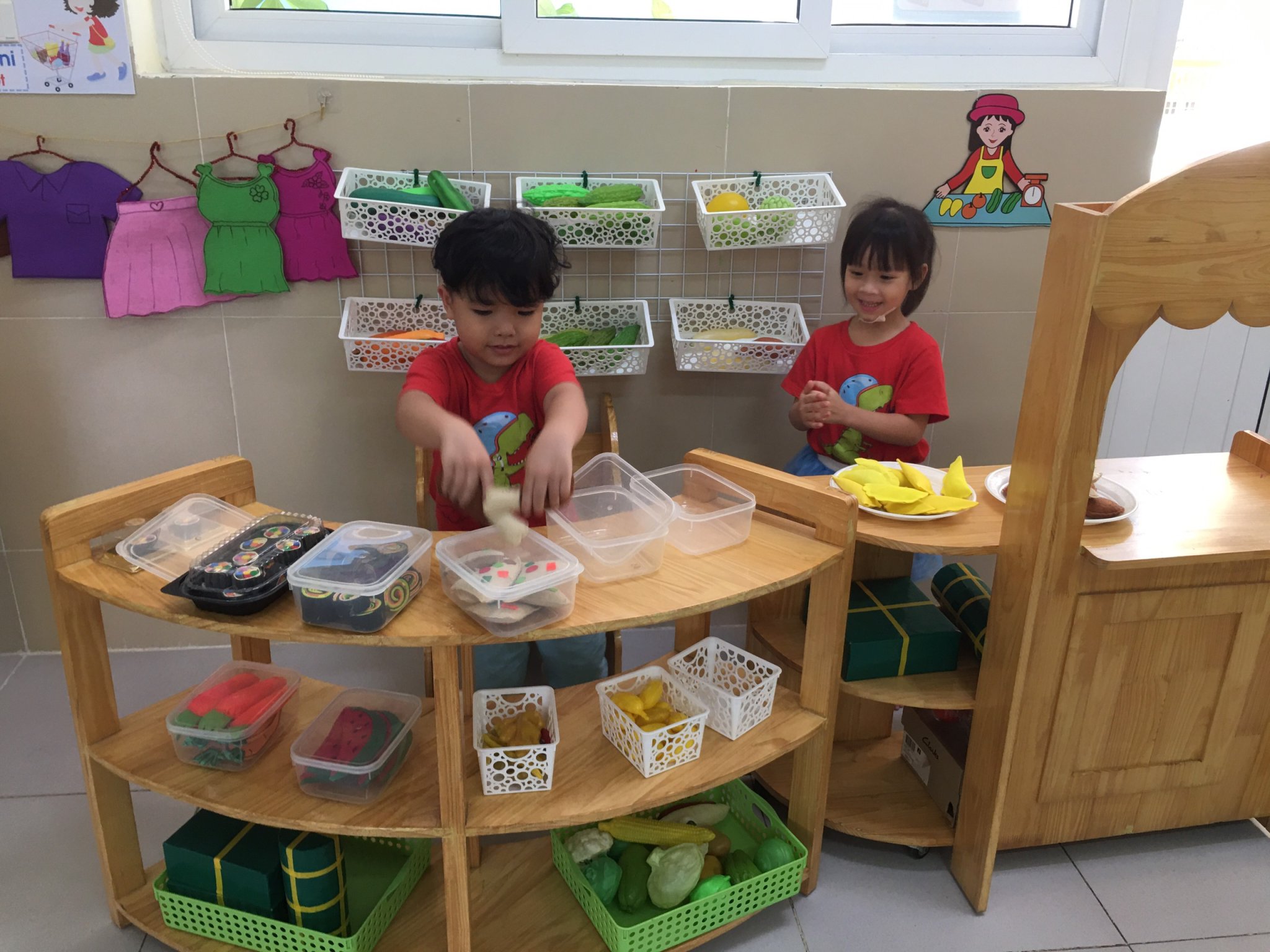 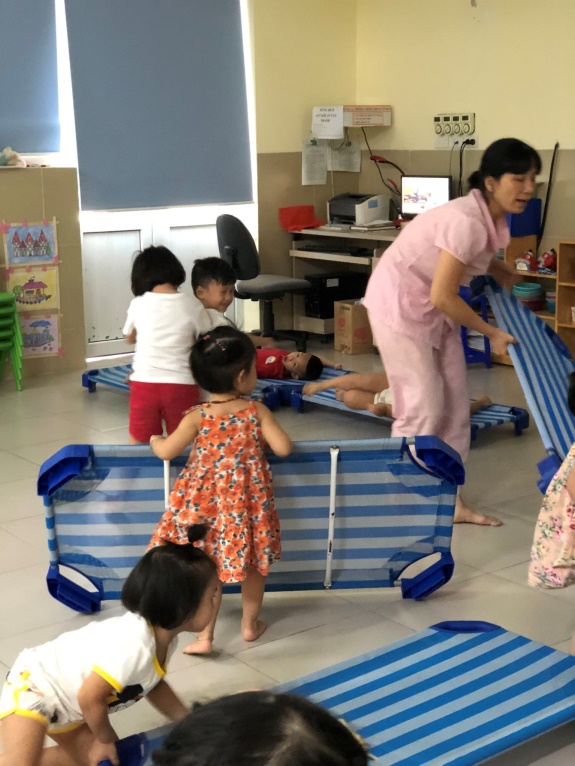 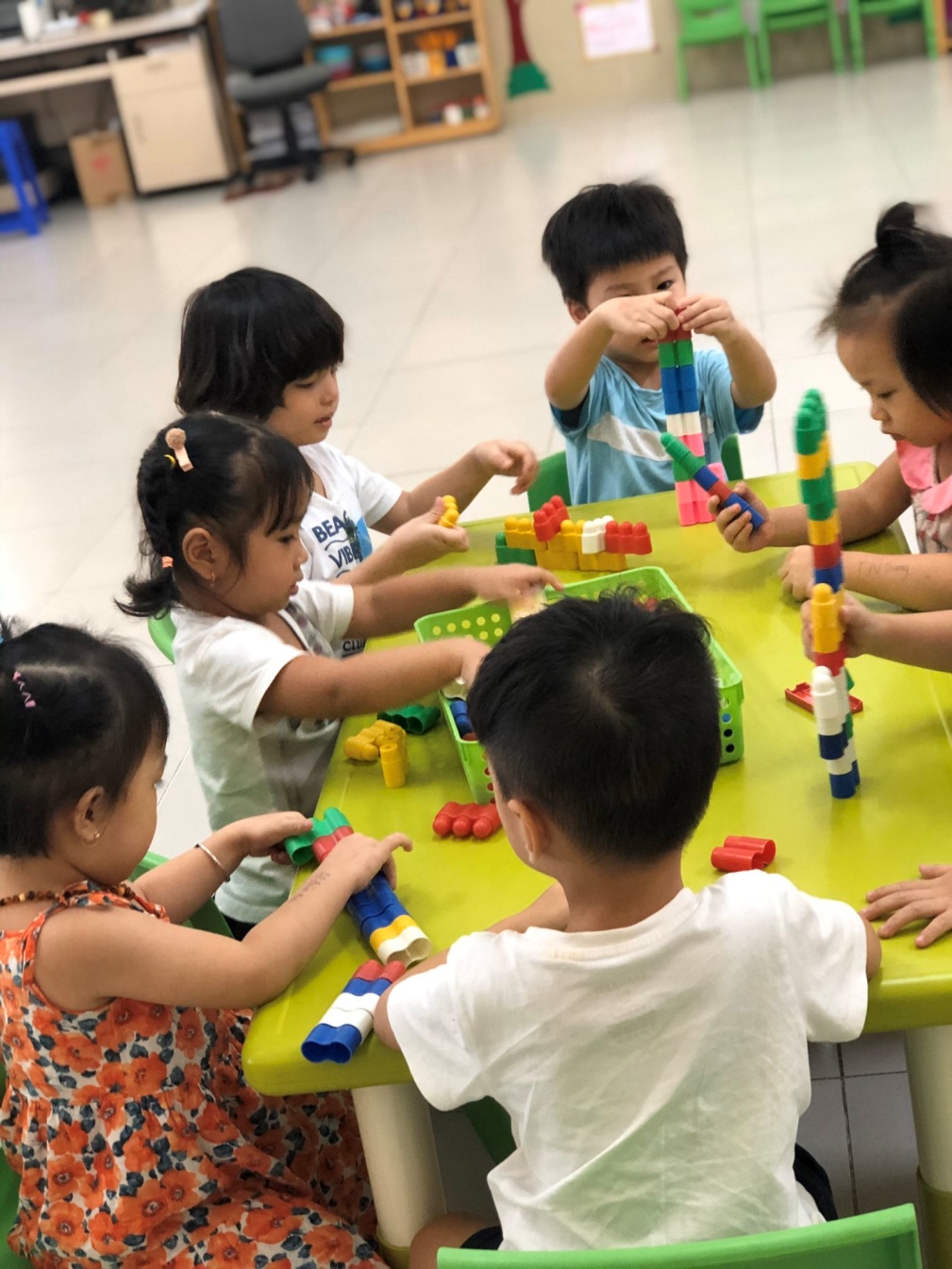 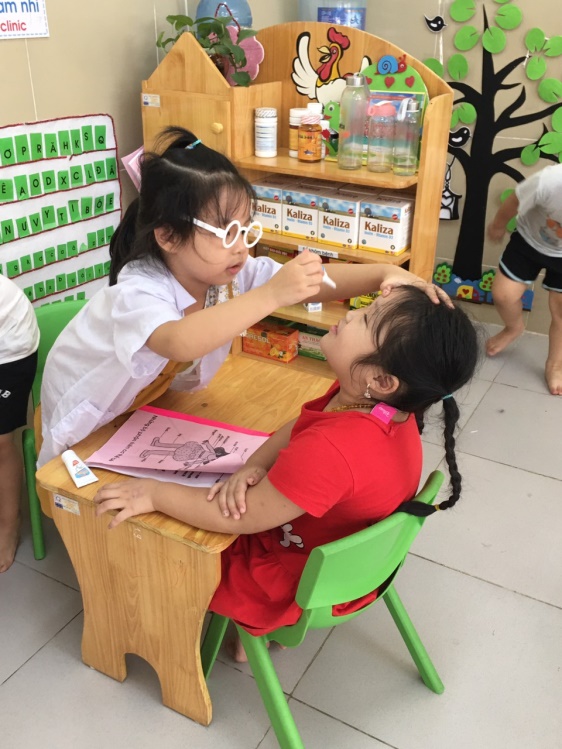 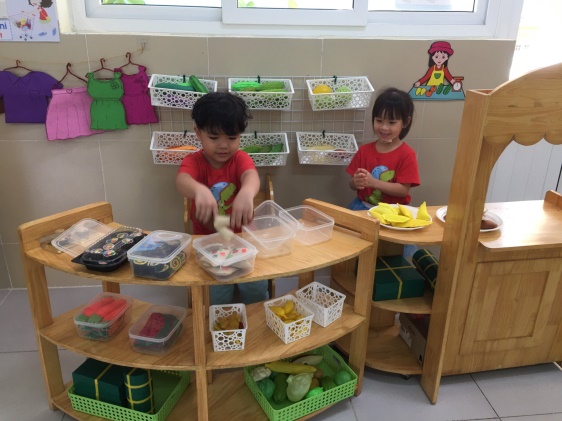 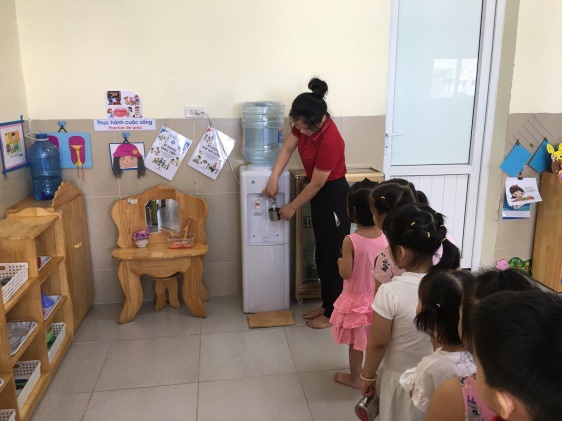 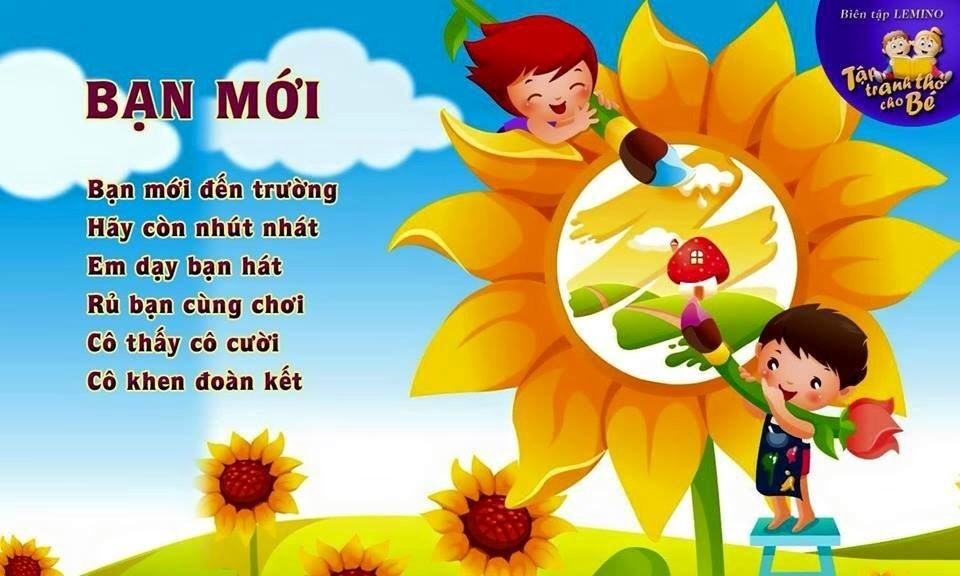 Cô giới thiệu tên bài thơ,tác giả
Đọc diễn cảm bài thơ
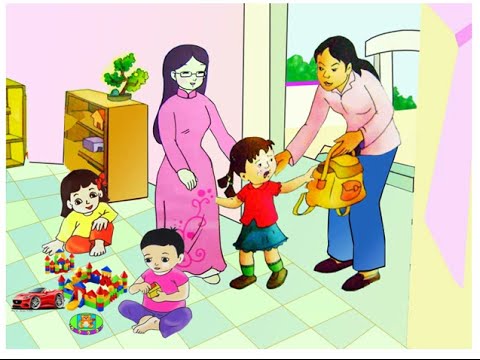 Bạn mới đến trường
Hãy còn nhút nhát
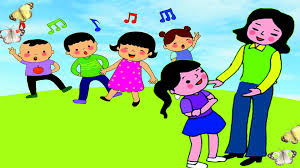 Em dạy bạn hát
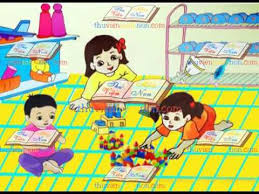 Rủ bạn cùng chơi
Cô thấy cô cười
Cô khen đoàn kết
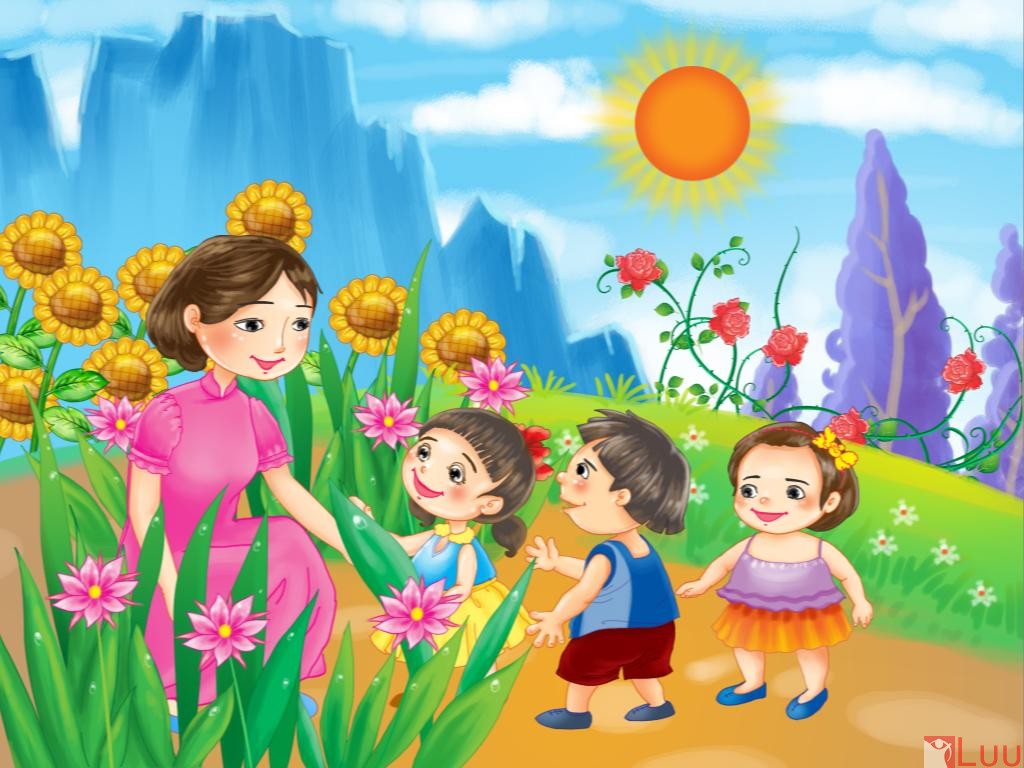 Giáo dục: 
Chơi đoàn kết,yêu thương,giúp đỡ lẫn nhau…
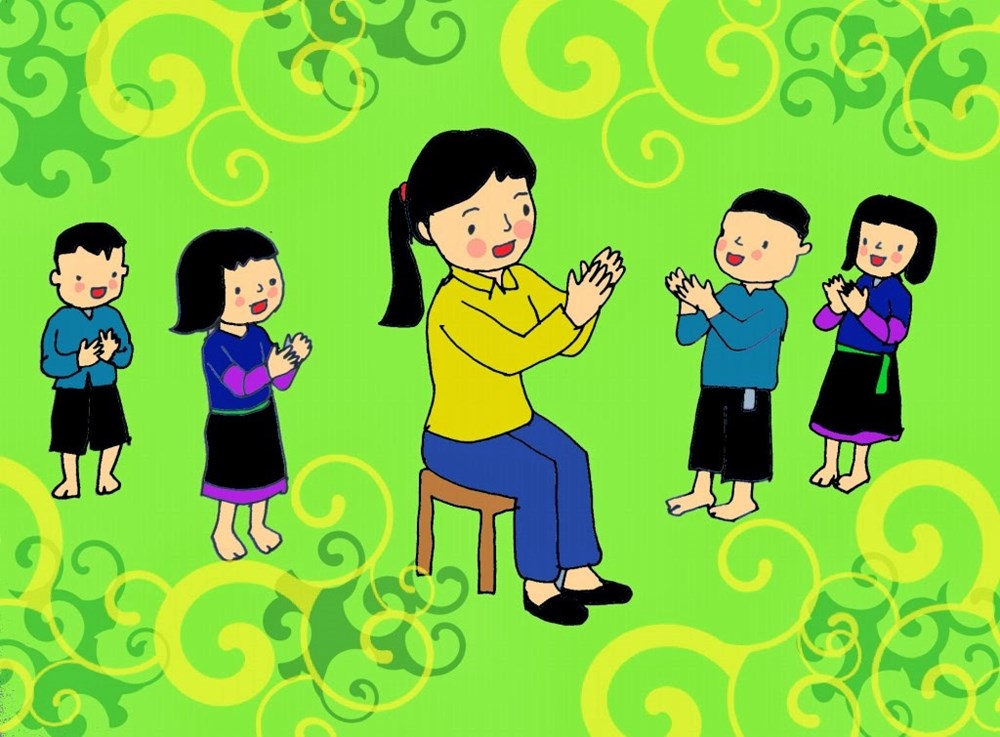 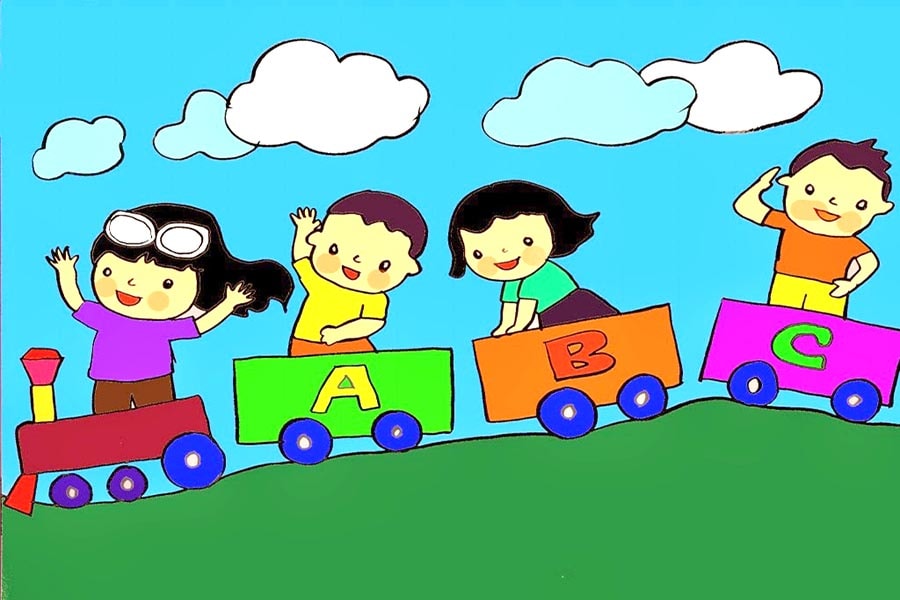 Trẻ đọc thơ theo hình thức:
Cả lớp, tổ nhóm, cá nhân, đọc to nhỏ…